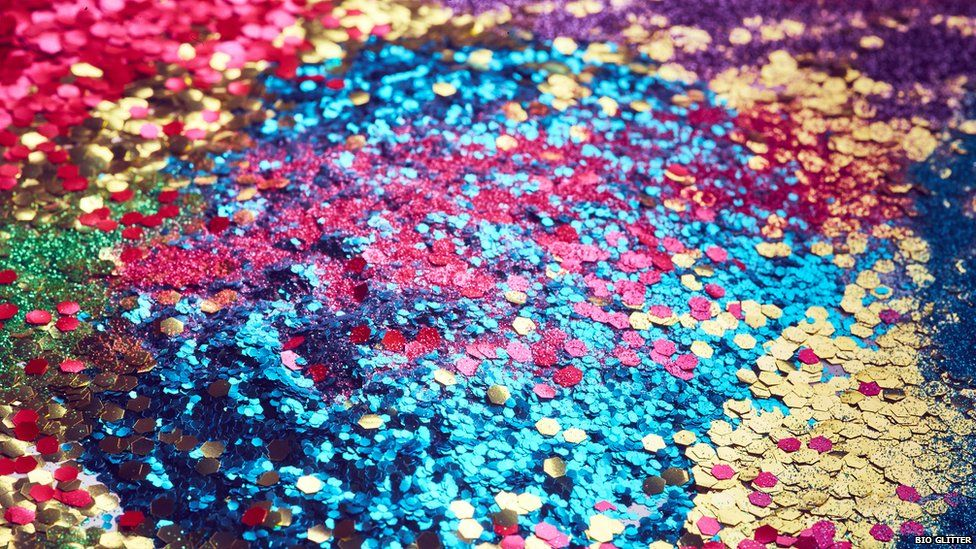 CARNIVAL  AT   SAN DIEGO
CALIFORNIA
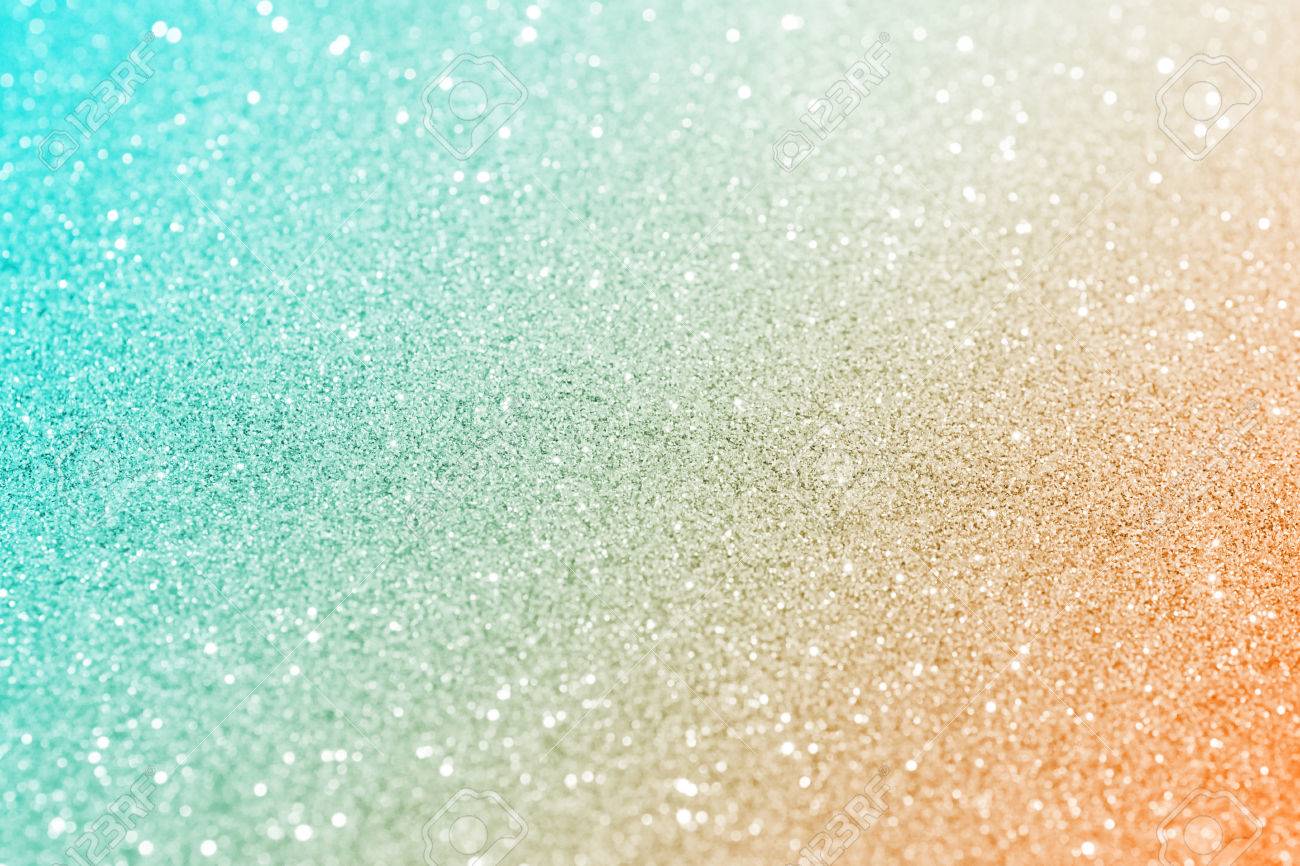 Carnival inSan Diego 
 


SINCE WHEN? Created in 1979
WHERE? In the main street of San Diego
DURATION? 2 Days
It’s the largest multicultural celebration on the west coast
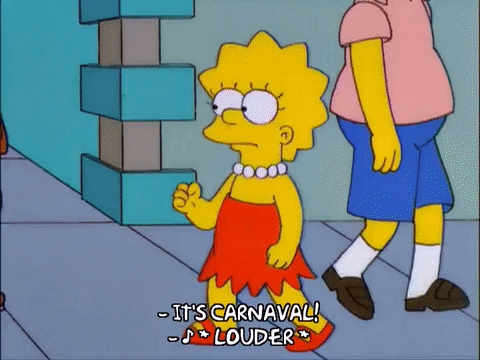 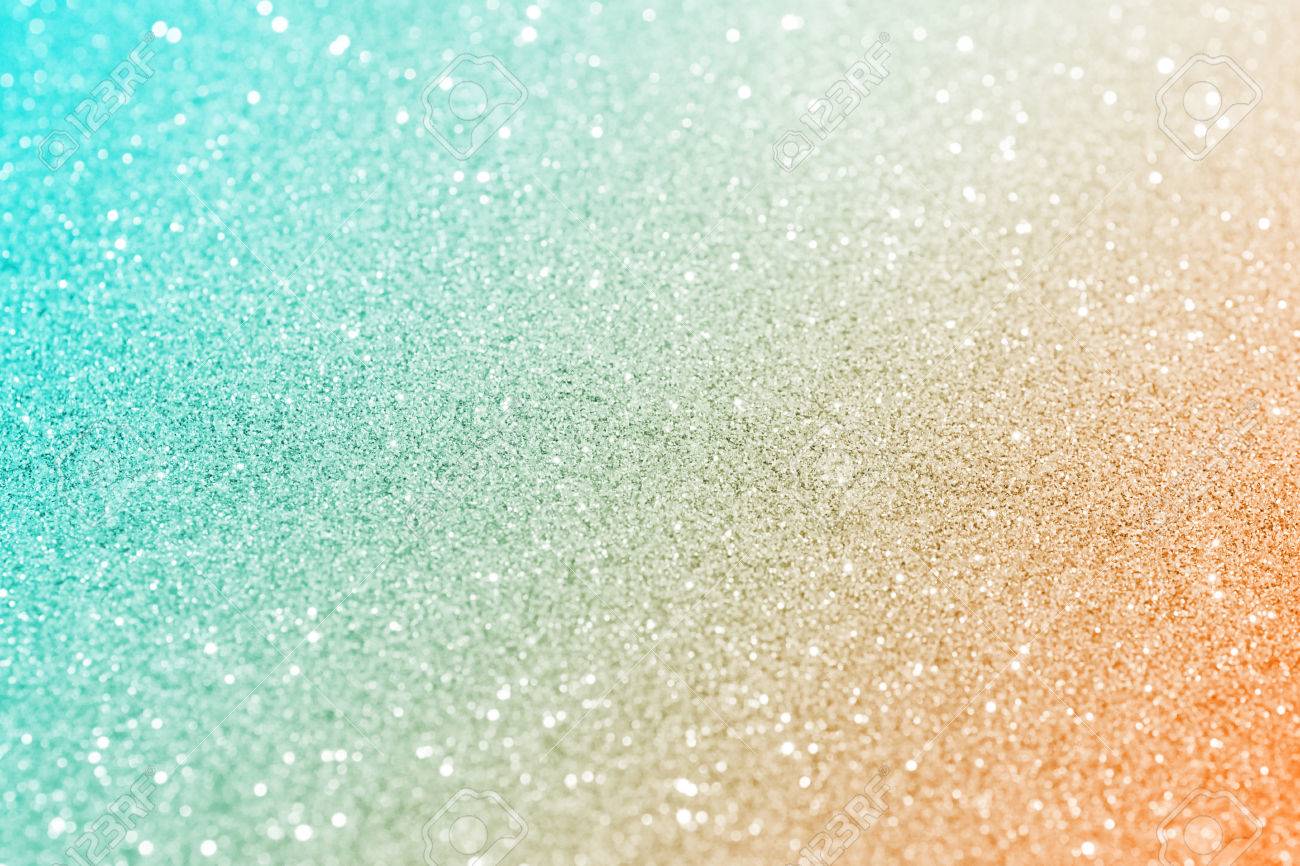 VIP party at the «de young museum»
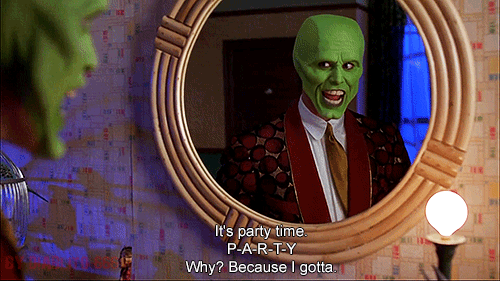 IT’S LIKE THE PRE-PARTY,  
WHAT? A PREVIEW OF THE CARNIVAL
WHEN? A WEEK BEFORE THE CARNIVAL
WHERE? AT DE YOUNG MUSEUM
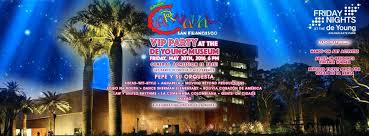 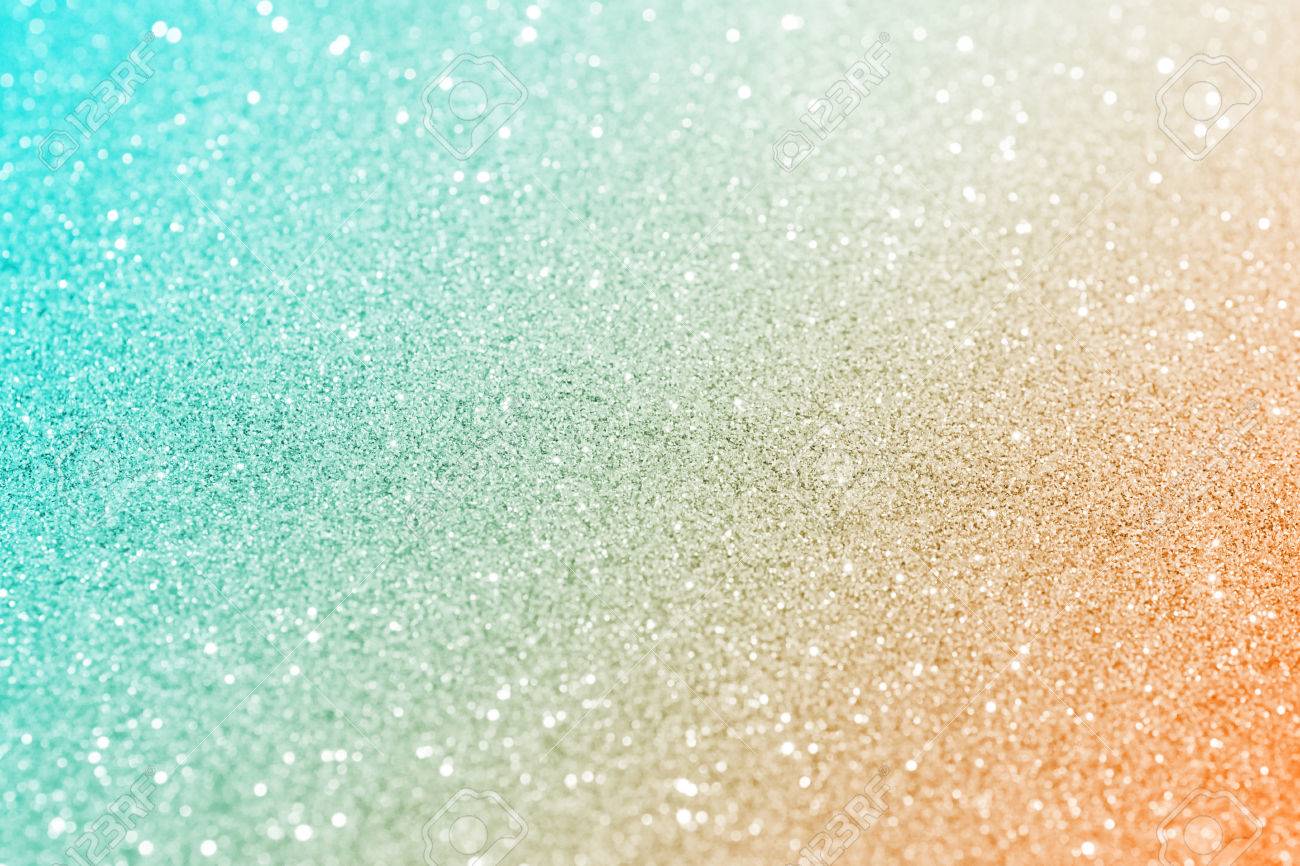 King and queen competition
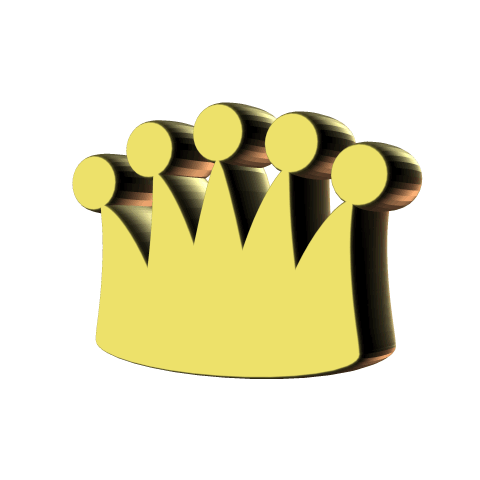 It starts a month before carnival
IF YOU WANT TO WIN YOU HAVE TO …
Have the most amazing costume
You can become in the official ambassadors of the carnival 
And win a 500$ cash prize
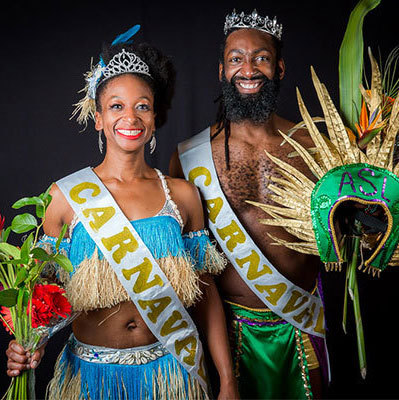 LATEST WINNERS
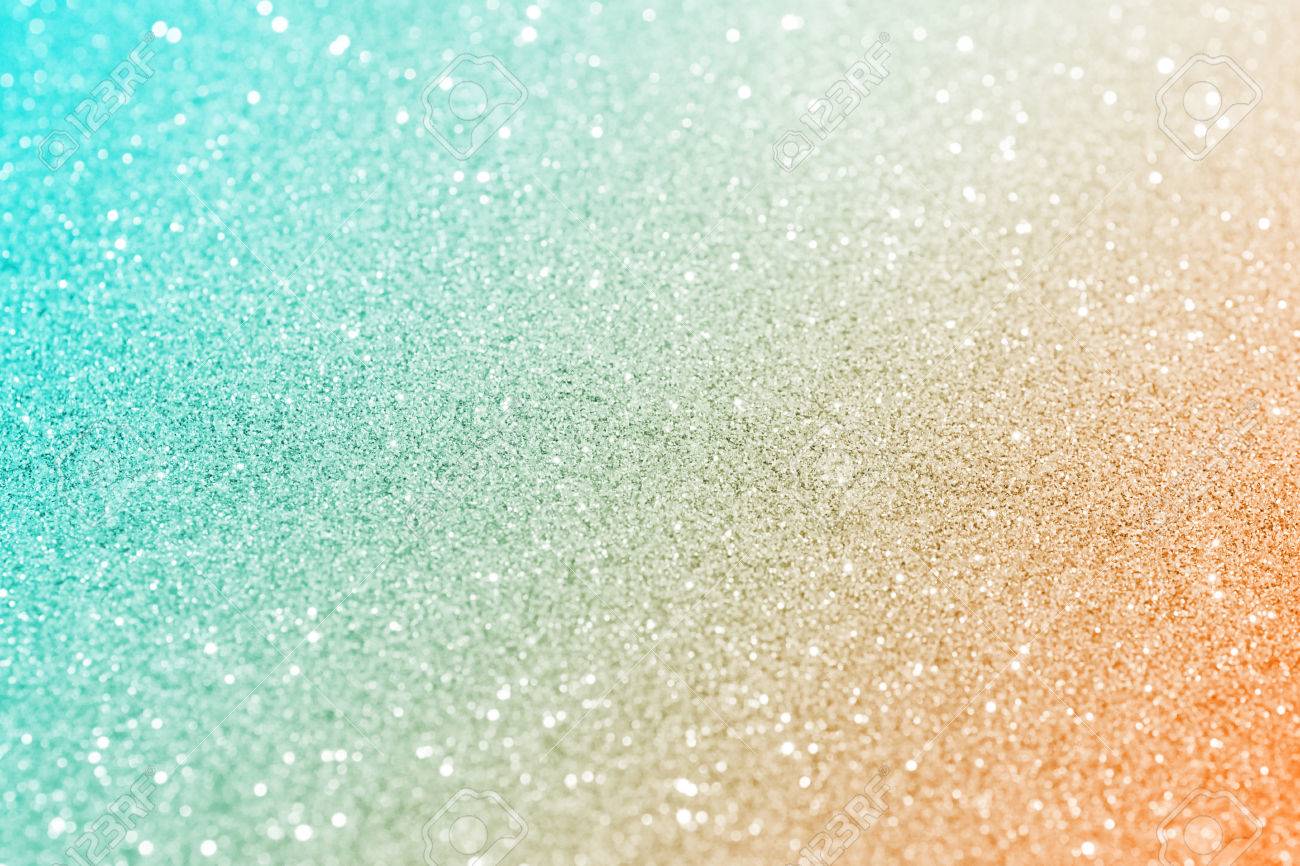 Season Kick-Off: Fat Tuesday
OFFICIAL MEAL
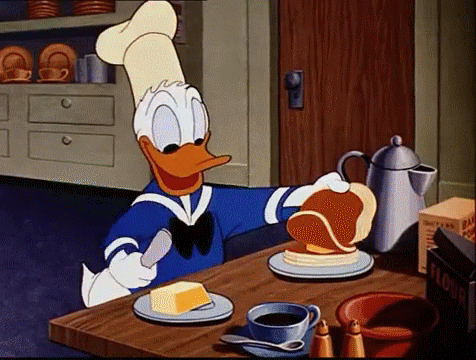 It’s the last day before lent.
People do whatever they want, dance and eat until they can.
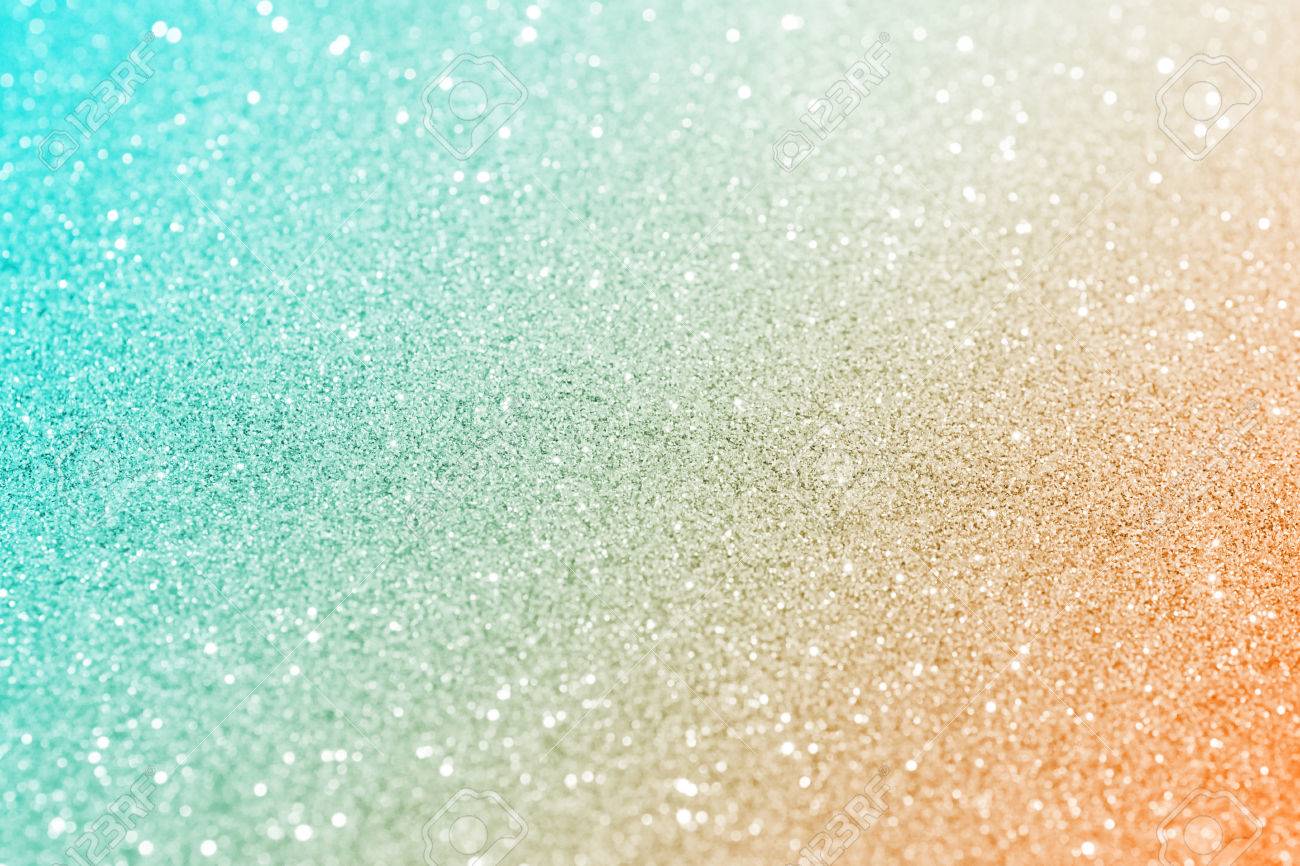 This year at San Diego’s carnival…
It’s the 40 aniversary of the carnival
The topyc of this year is «LA CULTURA CURA or CULTURE HEALS»
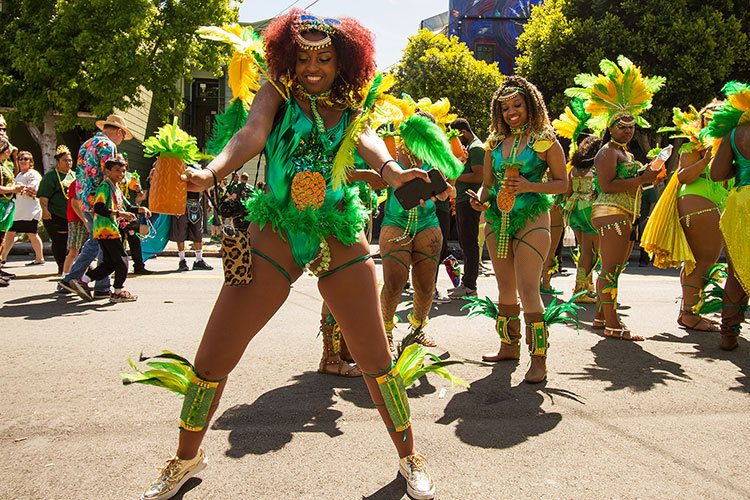 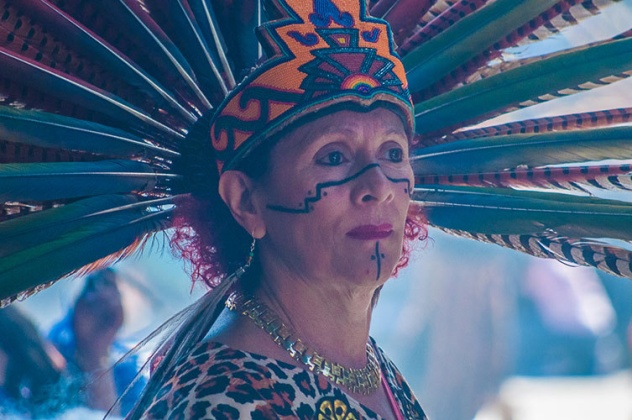 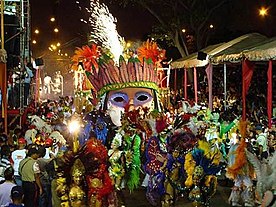 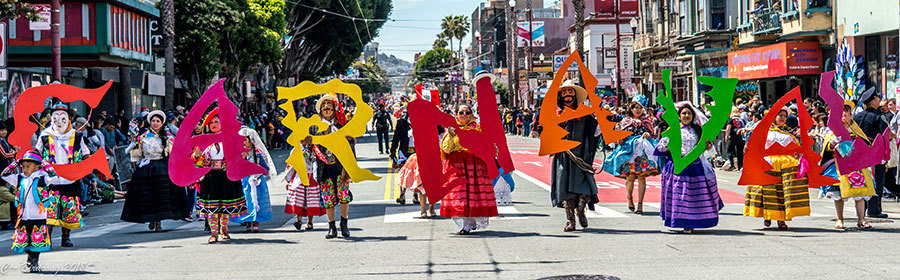 https://youtu.be/-Da3qpm_ctM